Managing Disruptive Behavior 
in the Classroom
Dr. Sara Jahansouz Wray, Assistant Dean of Students
Alyssa Veteto, Assistant Dean of Students
Dean of Students Office
https://www.uh.edu/dos/
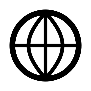 Room 256 Student Center South
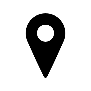 832.842.6183
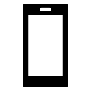 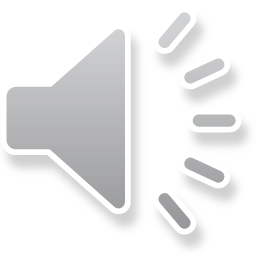 Today’s College Student
Traditional Students (ages 18-24) are members of Generation Z
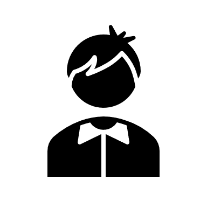 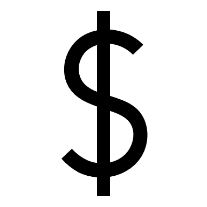 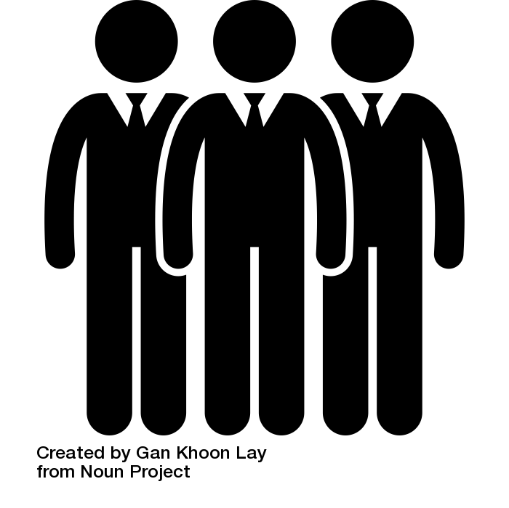 Majority of today’s 
students work and 
are financially
independent, with 
more than half 
living at or below 
the poverty line
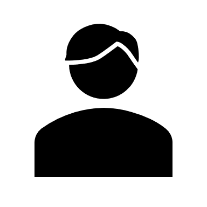 40% 
are over the age of 25
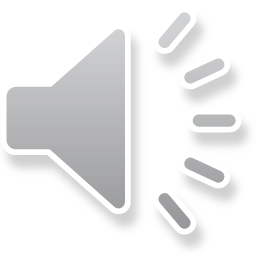 Mental Health Issues are Widespread among Today’s Students
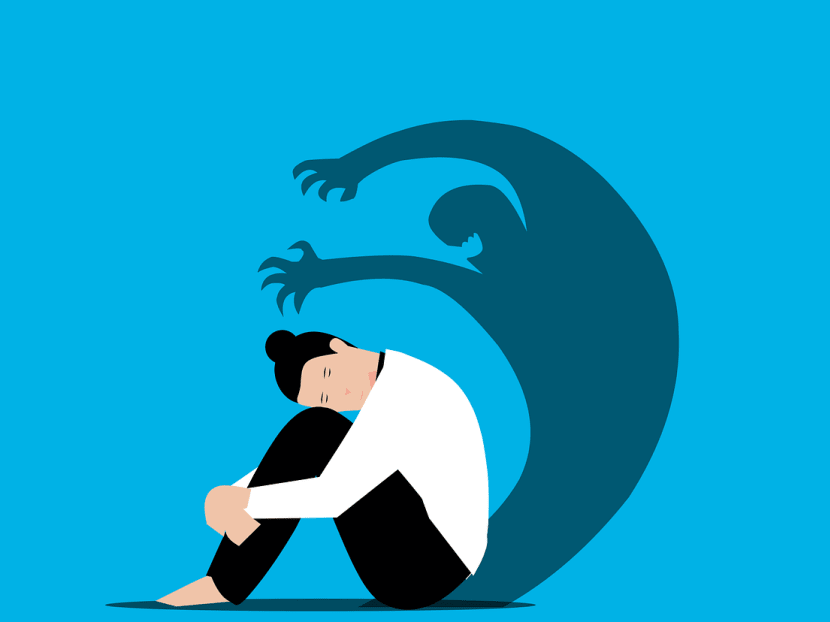 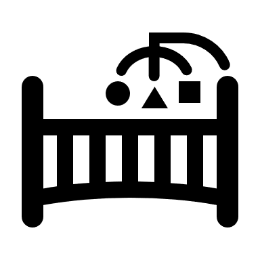 Sleep Deprivation
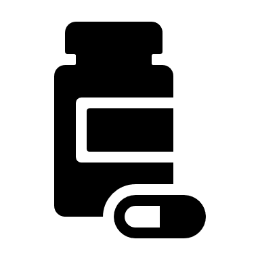 Inconsistent Medication Management
Stressors: Finances, Relationships, State of the Nation
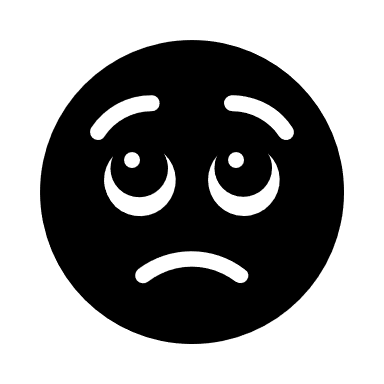 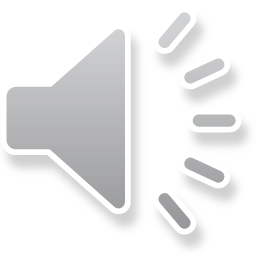 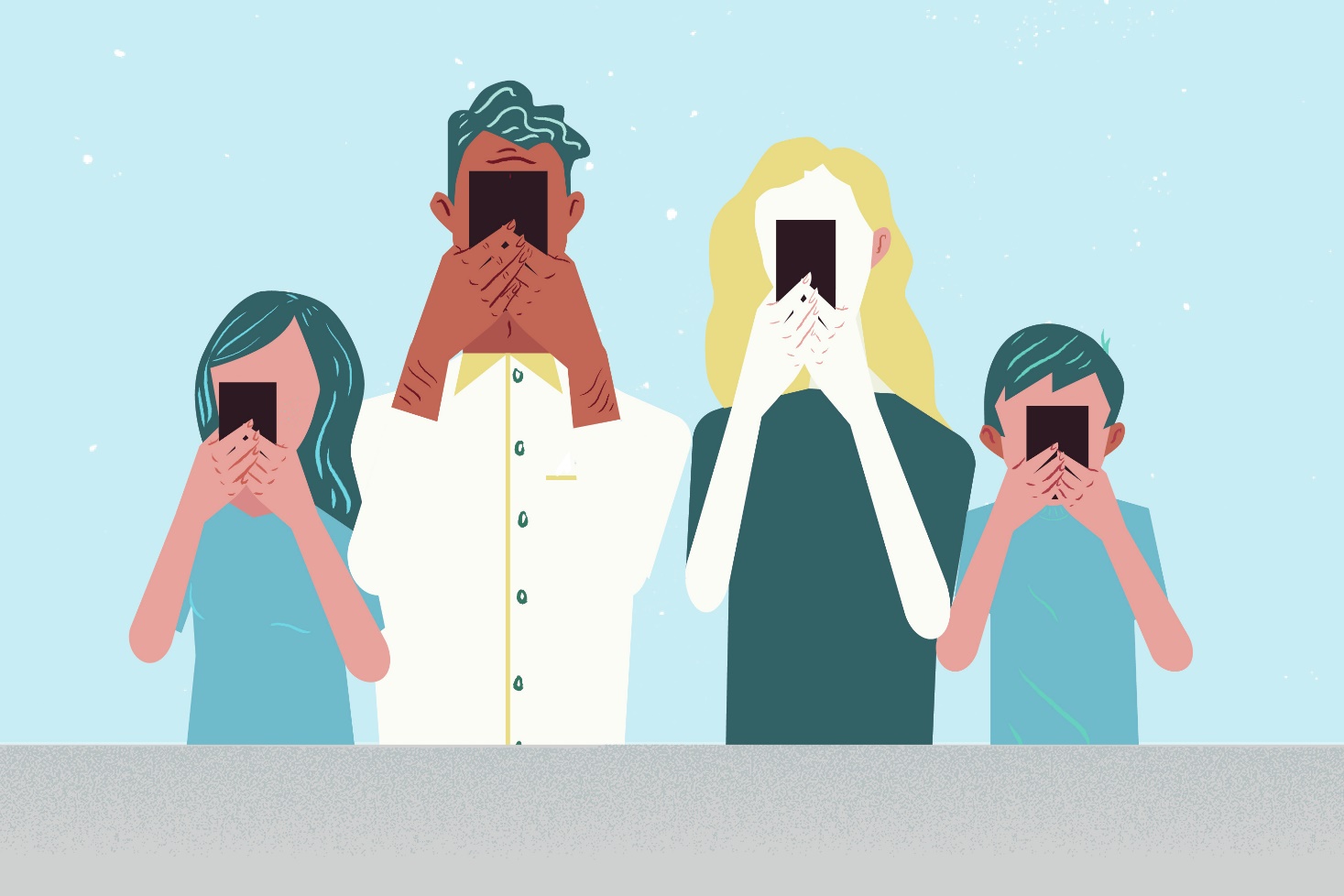 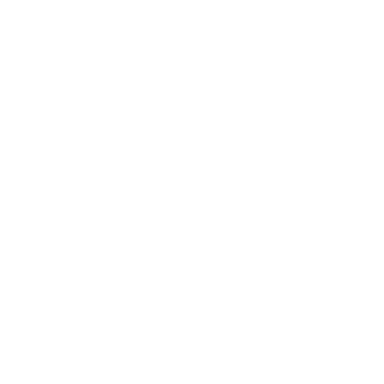 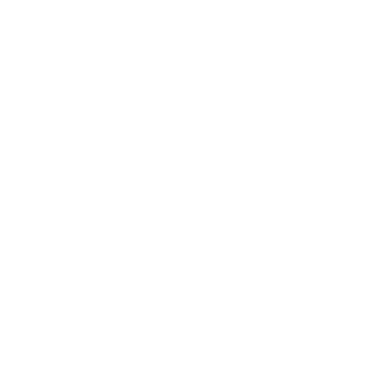 Social Media use is rapidly declining for
18-29 
Population.
Prefer to spend time & resources on creating experiences.
Facebook, IG and Twitter increase anxiety & isolation.
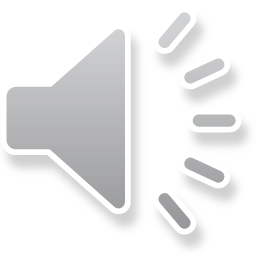 Types of Disruptive Classroom Behavior
01
02
03
04
05
Refusal 
Behaviors
Intimidations
/Threats
Intentional Disruptions
Challenging Behaviors
Boundary 
Testing
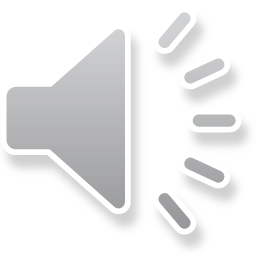 Communication is KEY
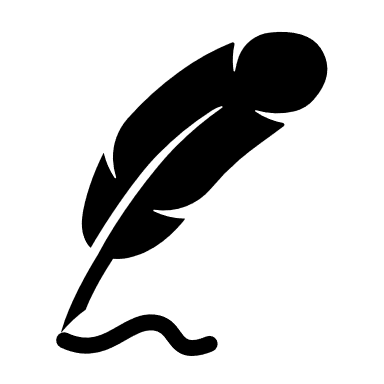 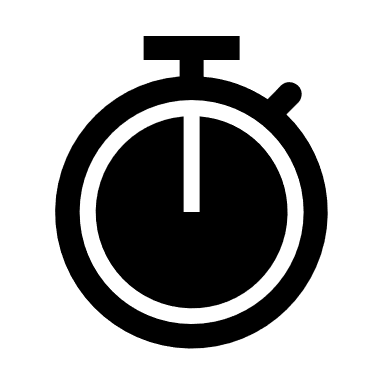 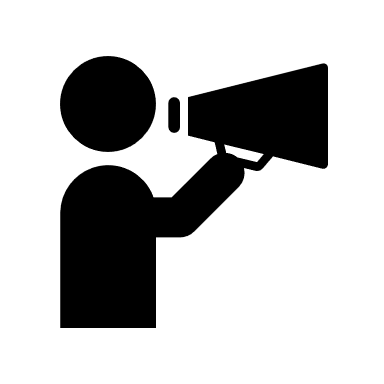 Verbal 
Communication
Written
Communication
Timing
is of the essence
must be Clear and Direct
You may consider following-up with a written communication reminding the student of the verbal communication
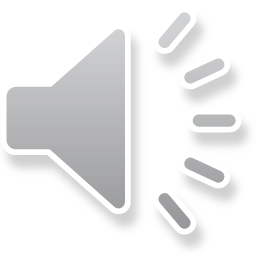 01
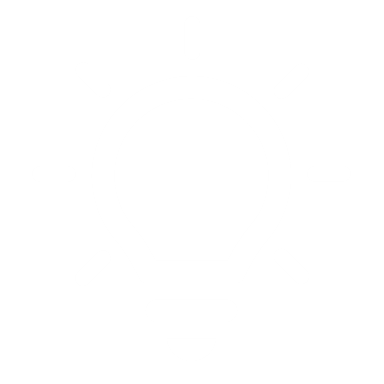 Set and enforce expectations
02
Verbal directives should be immediate, especially if a consequence is involved
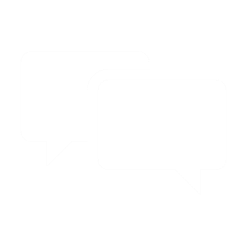 If a student refuses to comply with directives, consider allowing the class to take a break, while speaking with the problematic student one-on-one. Asking the student not to return to class until a private meeting has occurred to discuss classroom expectations is a strategy to use when a student is refusing to comply with appropriate behavior
03
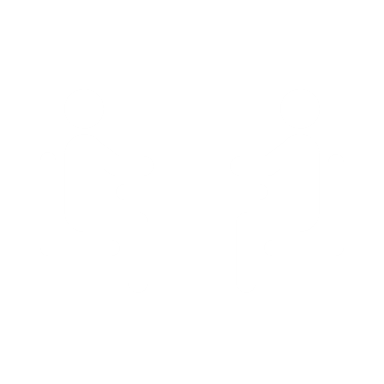 Document in writing with Chair and Department
04
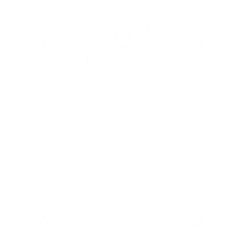 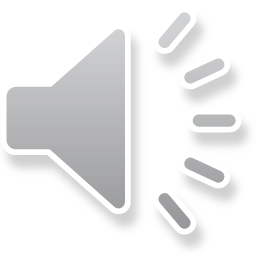 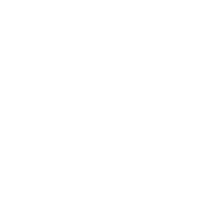 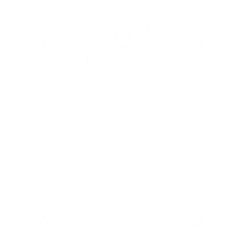 Step 04
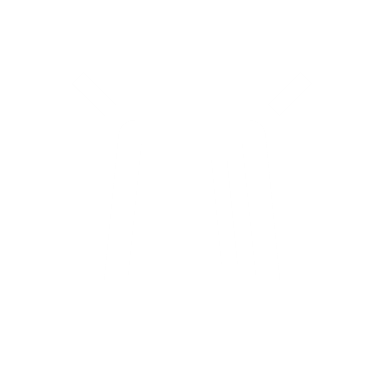 File a report with the Dean of Students Office: 
Incident Reporting Form (maxient.com)
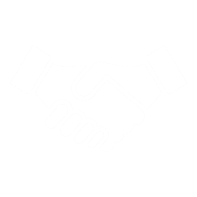 Threatening/Intimidating Behavior
Step 03
Document in writing with Chair and Department
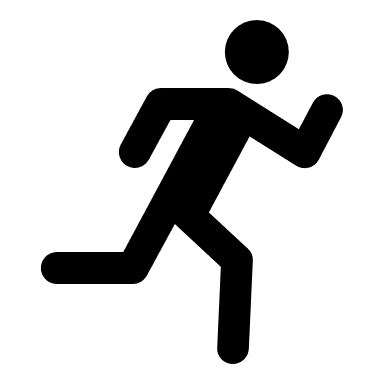 Step 02
Notify UHPD 713.743.3333 or 911
Step 01
Get away from the student and get help immediately
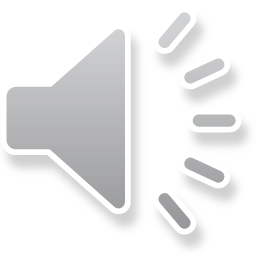 Disruption
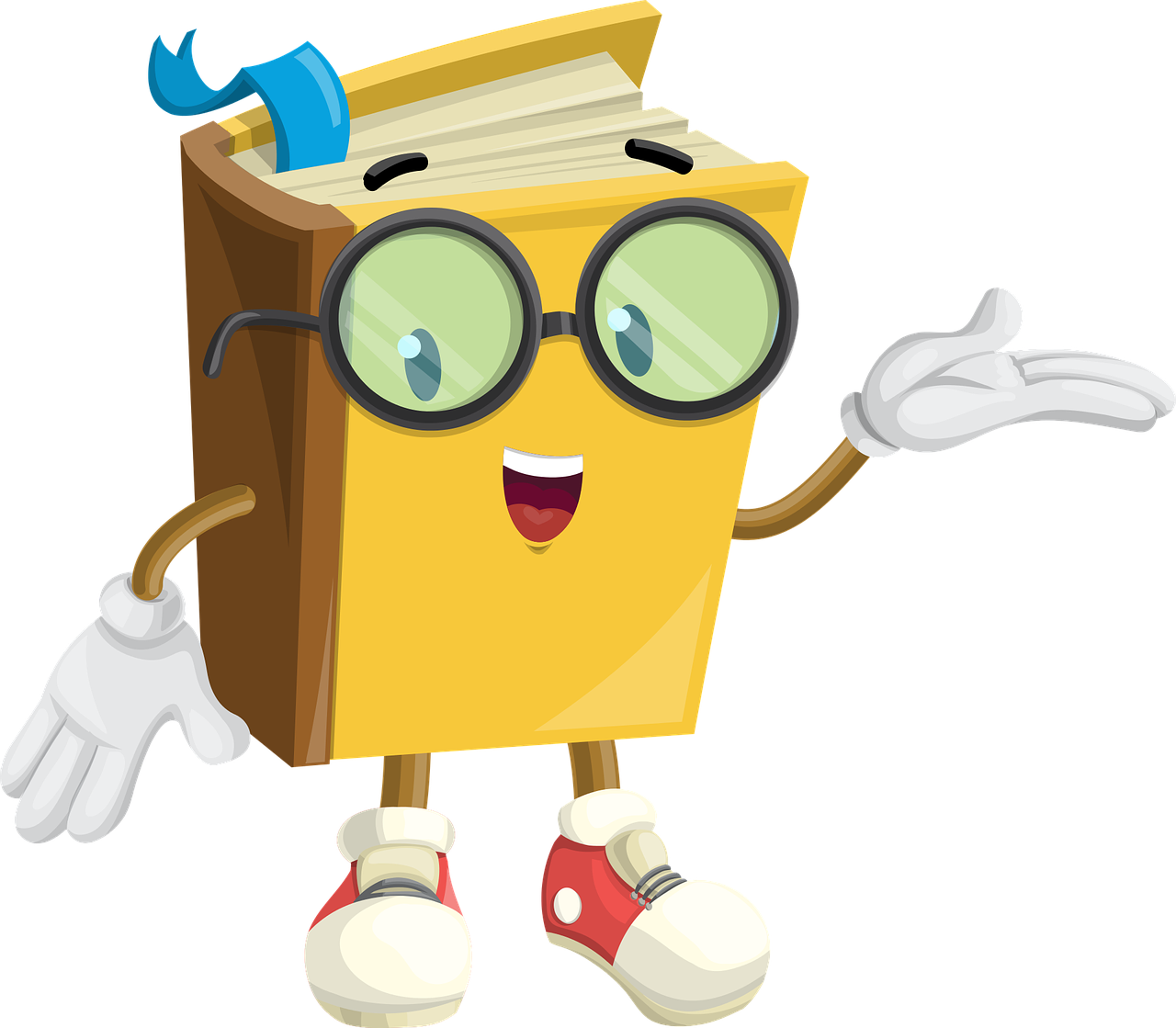 The UH Student Handbook defines disruption as obstructing or interfering with university functions or any university activity. Moreover, disruption includes any behavior that interferes with students, faculty, or staff and their access to an appropriate educational or work environment.
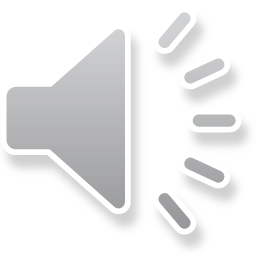 Consult for Advice if the Student:
Counseling and Psychological Services (CAPS)
Equal Opportunity Services (EOS)
Justin Dart, Jr. Student Accessibility Center
Appears to be out of touch with reality
Reports suicidal thoughts or actions, depression, hopelessness, anxiety, or difficulty dealing with grief
Reports having been a victim of a stalking
Reports sexual assault or relationship violence
Indicates experiencing hate crimes, bias, or discrimination
Reports any Title IX concerns
Is having academic difficulty due to physical, psychological, or learning disability
Indicates a need for disability accommodations
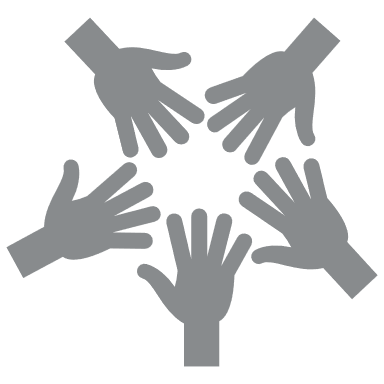 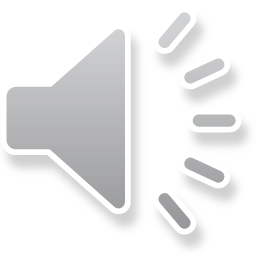 Consult for Advice if the Student:
Dean of Students Office
Acts significantly out of character
Acts in a way that causes alarm
Displays unhealthy or dangerous patterns of behavior
Reports having been a victim of hazing or other crime
Exhibits behavior that substantially impairs, interferes, or obstructs orderly processes and functions of the university
Exhibits behavior that deliberately interferes with instruction or office procedures
Exhibits behavior that is lewd or offensive
Exhibits behavior that breaches the peace
Reports financial difficulty due to hardships
Reports difficulty due to a recent hospitalization
Needs assistance transitioning back to the university after an emergency
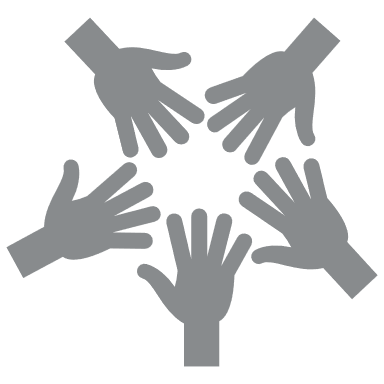 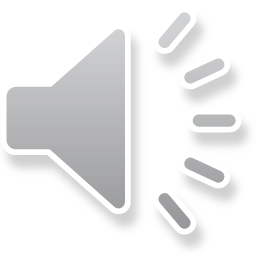 Thank You
Questions/Comments/Feedback?
amveteto@uh.edu
sljahansouzwray@uh.edu
832.842.6183
Room 256 Student Center South
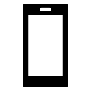 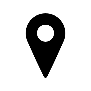 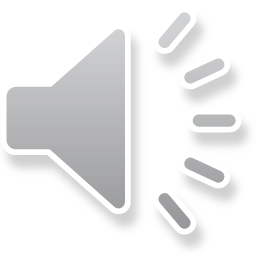